2018 Society for Pennsylvania Archaeology Field Trip “Mississippians and their Neighbors”
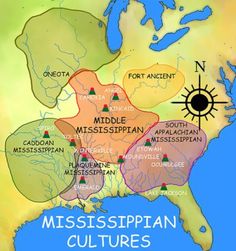 This Year’s Attendees
Amanda Valko (l) and Sarah Baughman (r)
John and Isabella Tonkavitch
Bill Hutchison
Deborah and Larry Saylor
Don Rados (l) and Bob Harris (r)
Barry Kent
Kurt Carr and Janet Hawthorn
Stephen and Barb Israel
Mary Jane Kanyok
Lynne Baer
Ken and Cheryl Burkett
Beverly Chiraulli (l) and Chrisine Kula (r)
Nick Bromley (l) and Russel Bromley (r)
Your Tour Guides and Organizers
John and Jean Nass
Phil and Sarah Neusius